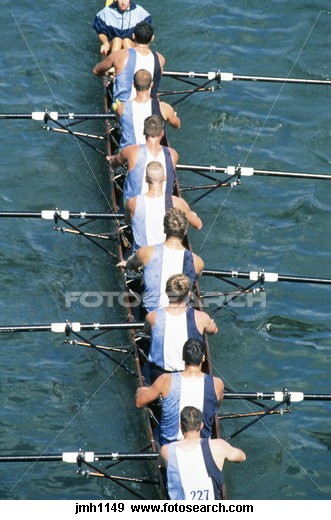 [Speaker Notes: Rowing the boat in unity]
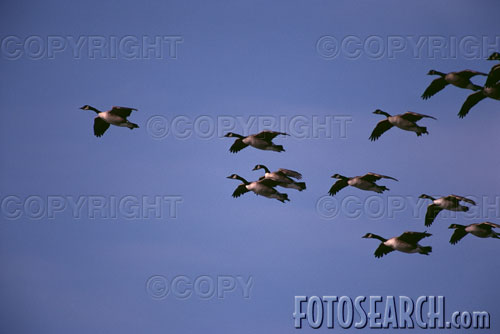 Parents
.
[Speaker Notes: Geese flying together]
1.  Believe in your parents

Do you believe that most parents want to be good parents?
Do you believe that God has called them?
.
[Speaker Notes: 1. Believe in your parents

Do you believe that most parents want to be good parents?
Do you believe that God has called them?]
2.  Spiritually nurture them

“Hear. O Israel: the Lord our God is one. Love the Lord your God with all your heart and with all your soul and with all your strength. these  . . .  Are to be on your hearts.” Deut. 6: 4-6
.
[Speaker Notes: 2. Spiritually nurture them

“Hear. O Israel: the Lord our God is one. Love the Lord your God with all your heart and with all your soul and with all your strength. these  . . .  Are to be on your hearts.” Deut. 6: 4-6]
3. Give them the vision of spiritual mentoring.

“See I will send you the prophet Elijah . . . He will turn the hearts of the fathers to their children and the hearts of the children to their fathers.”Malachi 4:5,6
.
[Speaker Notes: 3. Give them the vision of spiritual mentoring.

“See I will send you the prophet Elijah . . . He will turn the hearts of the fathers to their children and the hearts of the children to their fathers.”Malachi 4:5,6]
4. Equip them

Small simple changes in the routines of family life.
Give them a plan
Simple but intentional
.
[Speaker Notes: 4. Equip them

Small simple changes in the routines of family life.
Give them a plan
Simple but intentional]
Deuteronomy 6

Meal Time – when you sit at home
Drive Time – when you walk along 			the road
Bed Time – when you lie down
Morning Time – when you get up
.
[Speaker Notes: Deuteronomy 6

Meal Time – when you sit at home
Drive Time – when you walk along the road
Bed Time – when you lie down
Morning Time – when you get up]
Meal Time – when you sit at home
Focussed discussion as a teacher to establish core values

Drive Time – when you walk along the road
Informal talking as a friend to help your child interpret life
.
[Speaker Notes: Meal Time – when you sit at home
Focussed discussion as a teacher to establish core values

Drive Time – when you walk along the road
Informal talking as a friend to help your child interpret life]
Bed Time – when you lie down
Intimate conversation as a counsellor to listen to the heart of your child

Morning Time – when you get up
Encouraging words as a coach who gives a sense of value and instils purpose
.
[Speaker Notes: Bed Time – when you lie down
Intimate conversation as a counsellor to listen to the heart of your child

Morning Time – when you get up
Encouraging words as a coach who gives a sense of value and instils purpose]
Read Bible stories to children when very young and continue through childhood – Bedtime
Share thoughts from own personal devotions and encourage child to share his thoughts
Have character building story books for child to read for themselves.
[Speaker Notes: Read Bible stories to children when very young and continue through childhood – Bedtime
Share thoughts from own personal devotions and encourage child to share his thoughts
Have character building story books for child to read for themselves.]
4. As child grows older encourage personal reading from a devotional book first thing in morning or at bedtime.

5. As child nears teen years, encourage their own Bible study or Bible lesson study at bedtime.

6. Morning mealtime can become a sharing of what each family member has read.
[Speaker Notes: 4. As child grows older encourage personal reading from a devotional book first thing in morning or at bedtime.

5. As child nears teen years, encourage their own Bible study or Bible lesson study at bedtime.

6. Morning mealtime can become a sharing of what each family member has read.]
The Power of Family Rituals
Provide meaning to our lives – transmission of values and beliefs.
Give stability – Makes changes manageable
Predictability
Sense of belonging – family identity
Personal identity
[Speaker Notes: The Power of Family Rituals

Provide meaning to our lives – transmission of values and beliefs.
Give stability – Makes changes manageable
Predictability
Sense of belonging – family identity
Personal identity]